«Геноцид – право на память»
«Γενοκτονία – δικαίωμα στη μνήμη»
O εκδότης της εφημερίδας «ΑΡΓΟΝΑΥΤΗΣ» του Βατούμ Σταύρος Γσληνός (στη μέση, με συνεργάτες του), ιδρυθείσας το 1912 / Издатель греческой газеты «Аргонавт» в Батуме Ставрос Глинос (в центре, со своими коллегами). Год выпуска газеты - 1912
Σταύρος Γληνός / Ставрос Глинос
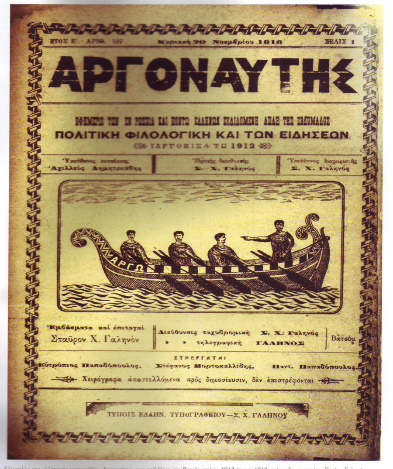 Η εφημερίδα «ΑΡΓΟΝΑΥΤΗΣ», έτος ίδρυσης 1912 / газета «Аргонавт».  Год выпуска газеты - 1912
Οι εφημερίδες «ΕΠΟΧΗ» (έτος ιδρύσεως 1917) και «ΦΑΡΟΣ της ΑΝΑΤΟΛΗΣ» (1909-1910) – Τραπεζούντα / Трапезундские газеты «Эпоха» (год выпуска 1917) и «Маяк Анатолии» (1909-1910)
Οι υπάλληλοι της Τράπεζας του Φωστηρόπουλου στην Τραπεζούντα. Πρώτος πίσω από το λυράρη είναι ο  εθνομάρτυρας Νίκος Καπετανίδης / Сотрудники Банка «Фостиропулоса» в Трапезунде. За музыкантом с лирой, крайний слева, сидит новомученик Никос Капетанидис
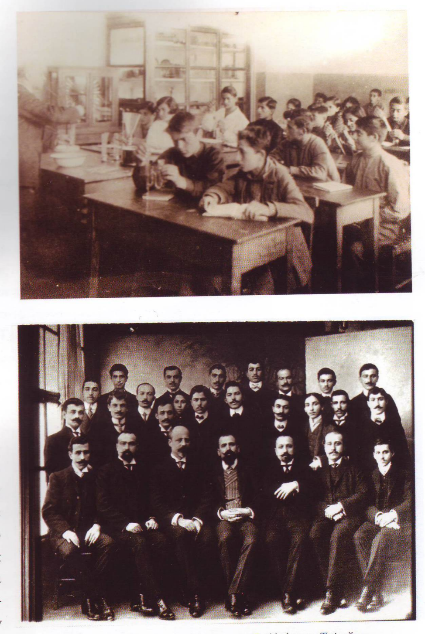 Υπάλληλοι της Τράπεζας Καπαγιαννίδη / Сотрудники Банка Капайанниди
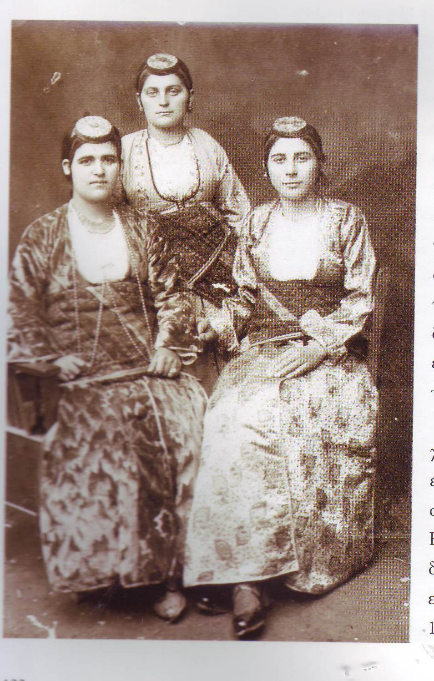 Ποντιοπούλες με παραδοσιακές στολές / Понтийские девушки в традиционной национальной одежде
Μεταφορά καπνών /Перевозка табака
Πιστοποιητικά γεννήσεως και βαπτίσεως Ιεράς Μητροπόλεως Ροδοπόλεως / Свидетельства о рождении и крещении, выданные Священной Метрополией Родополиса
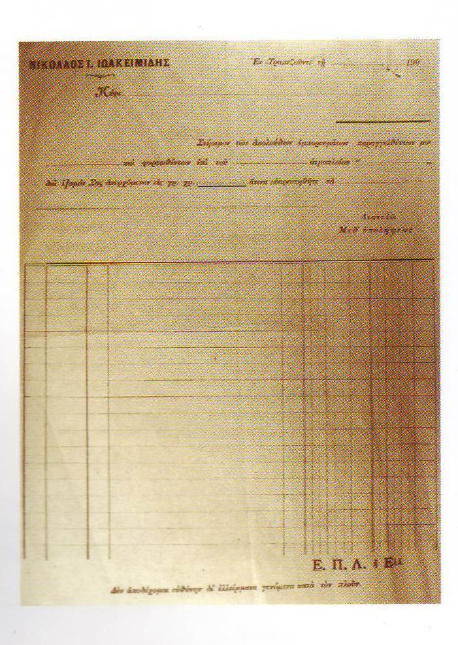 Επιστολόχαρτο εμπορικού οίκου «Νικολάου Ιωακειμίδη» / Бланк Торгового дома «Николая Иоакимиди»
Καρτ ποστάλ του Φροντιστηρίου της Τραπεζούντας / Открытка с видом на Греческую Школу Трапезунды
Τραπεζούντα. Το τηλεγραφείο και το ταχυδρομείο / Трапезунд. Телеграф и почта
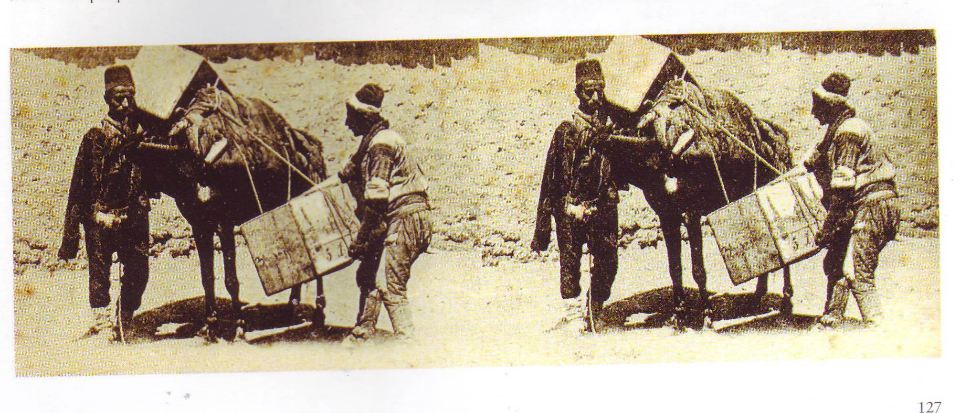 Μεταφορά προϊόντων / Перевозка товаров
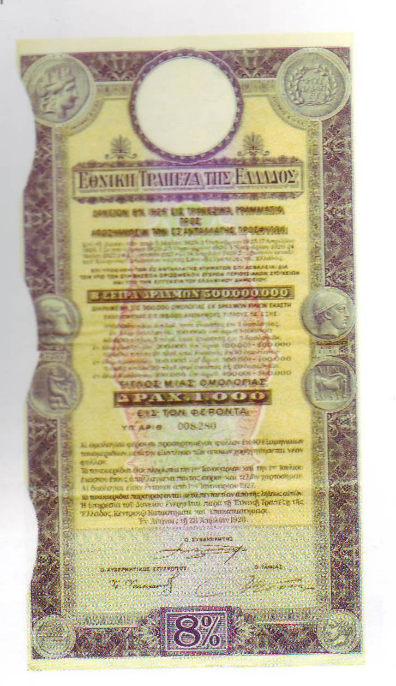 Χρεώγραφο της Εθνικής Τράπεζας της Ελλάδας, που κυκλοφορούσε στον Πόντο / Вексель (ценная бумага) Национального Банка Греции, который применялся в Понте
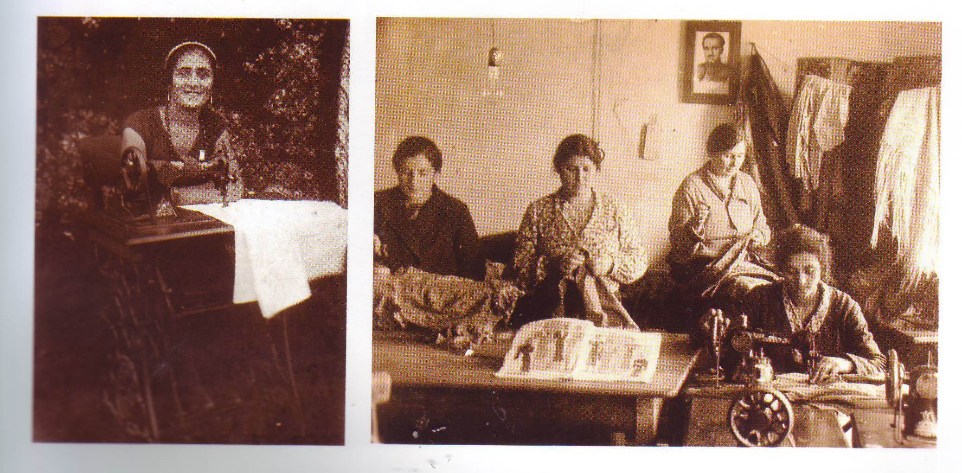 Ραφείο στον Πόντο / Портнихи на понтийской земле
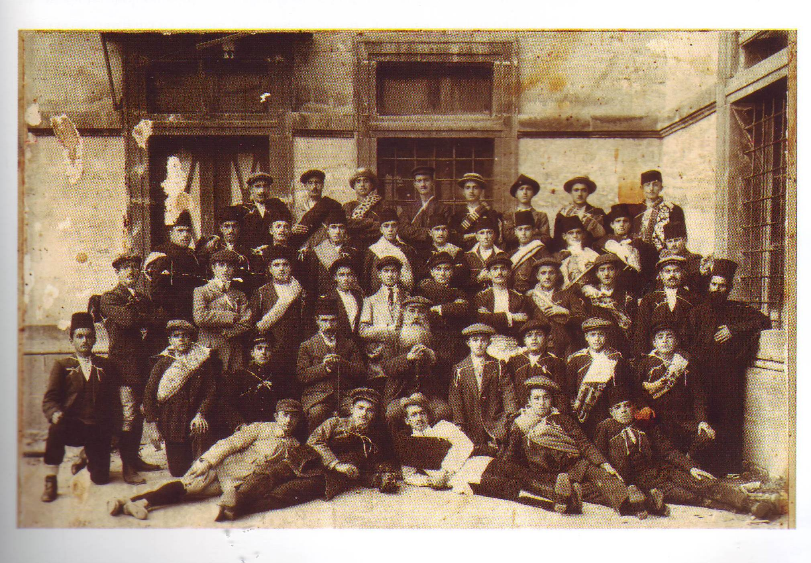 Ελληνική Κοινότητα Τραπεζούντας / Греческая община Трапезунда
Ενδεικτικόν κατηχητικού Ιεράς Μητροπόλεως Τραπεζούντας / Аттестат Православной Гимназии Священной Метрополии Трапезунда
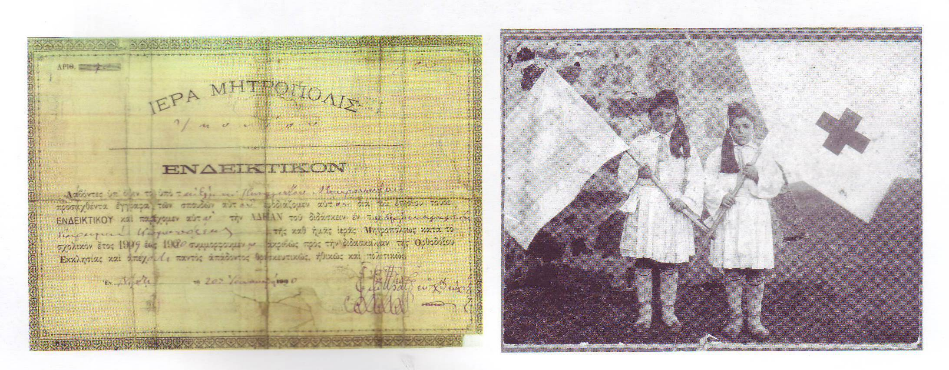 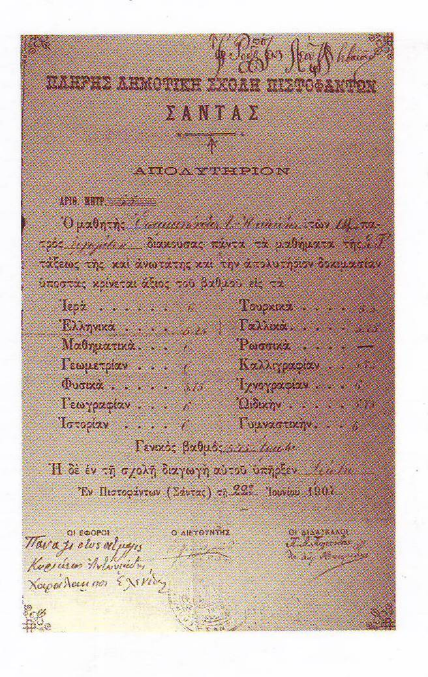 Απολυτήριον Δημοτικού Σχολείου Σάντας / Аттестат Начальной школы города Санты
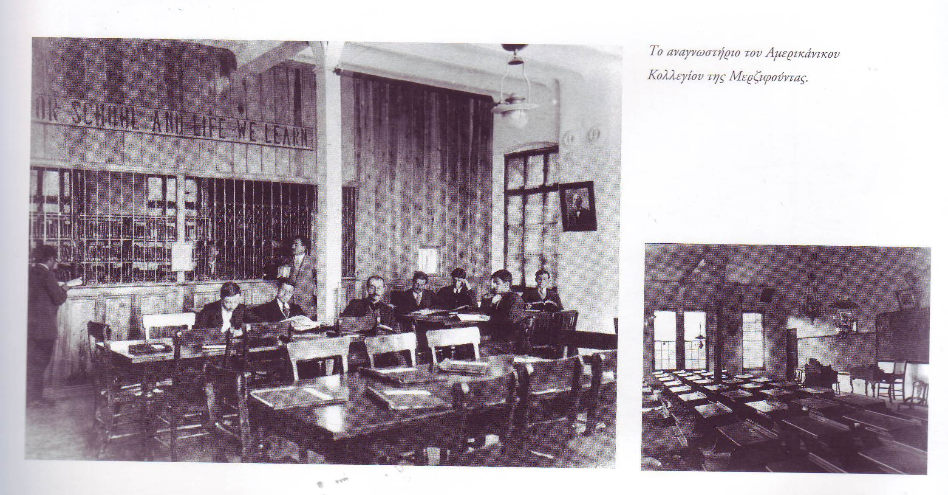 Το Αναγνωστήριο του Αμερικάνικου Κολλεγίου της Mερζιφούντας / Библиотека Американского колледжа в г. Мерзифунда
Απολυτήρια Ελληνικών Φροντιστηρίων Τραπεζούντας / Аттестаты греческих учебных заведений Трапезунды
Μαθητές του Φροντιστηρίου της Τραπεζούντας στο μάθημα της Γυμναστικής / Ученики Учебного заведения Трапезунды во время занятий по физкультуре
Μαθητές του Φροντιστηρίου της Τραπεζούντας / Учащиеся Учебного заведения Трапезунды
Πόντιοι μαθητές του Αμερικανικού Κολλεγίου της Μερζιφούντας / Понтийские ученики Американского Колледжа города Мерзифунды
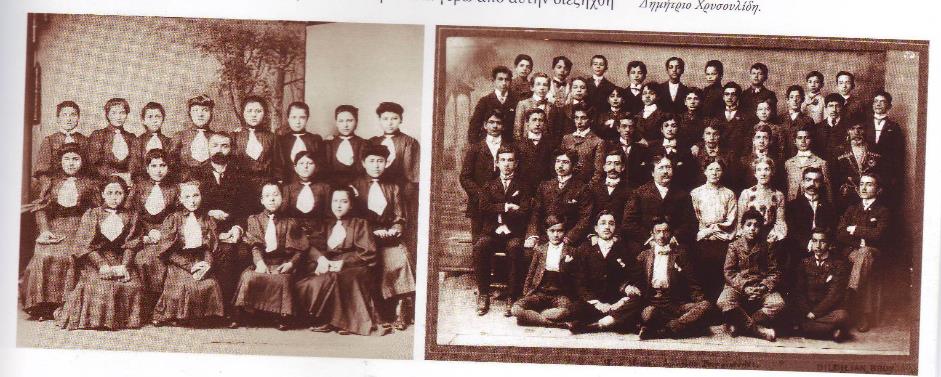 Μαθήτριες του Παρθεναγωγείου Τραπεζούντας με τον καθηγητή τους Δημήτριο Χρυσουλίδη / Ученицы Института благородных Девиц Трапезунды
Απόφοιτοι του Φροντιστηρίου της Τραπεζούντας με τους καθηγητές τους / Выпускники Учебного заведения Трапезунды со своими преподавателями
Γυμναστικές επιδείξεις / спортивные соревнования
Το Νηπιαγωγείο στον Πόντο / Детский сад в Понте
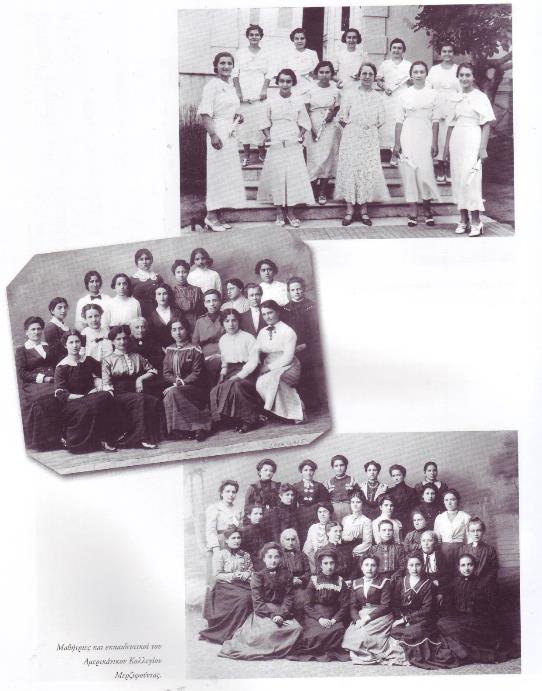 Μαθήτριες και εκπαιδευτικοί του Αμερικάνικου Κολλεγίου Μερζιφούντος / Учащиеся и преподаватели Американского Колледжа города Мерзифунды
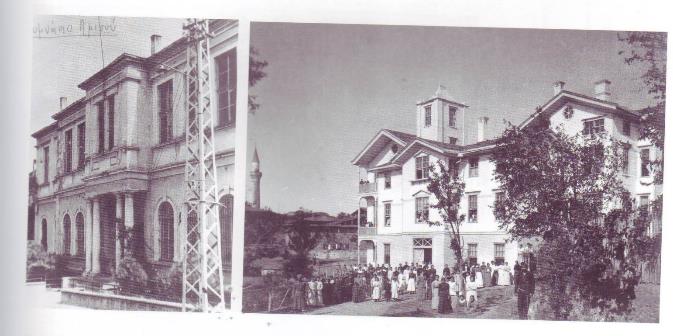 Κτήρια ελληνικών σχολείων στον Πόντο (Αμισός) / Греческие учебные заведения на понтийской земле (город Амисос)
Τάξεις ελληνικών σχολείων στον Πόντο / Классы греческих школ на понтийской земле
Τάξεις ελληνικών σχολείων στον Πόντο / Классы греческих школ на понтийской земле
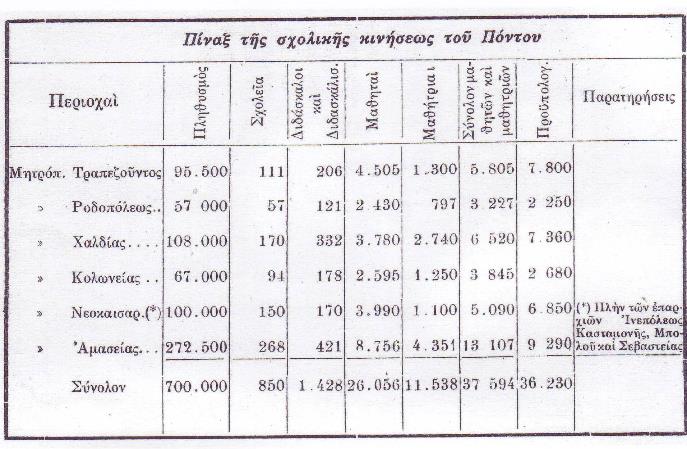 Πίνακας της σχολικής κινήσεως του Πόντου (ανά πόλεις) / Таблица со статистикой количества учащихся в учебных заведениях Понта (по городам)
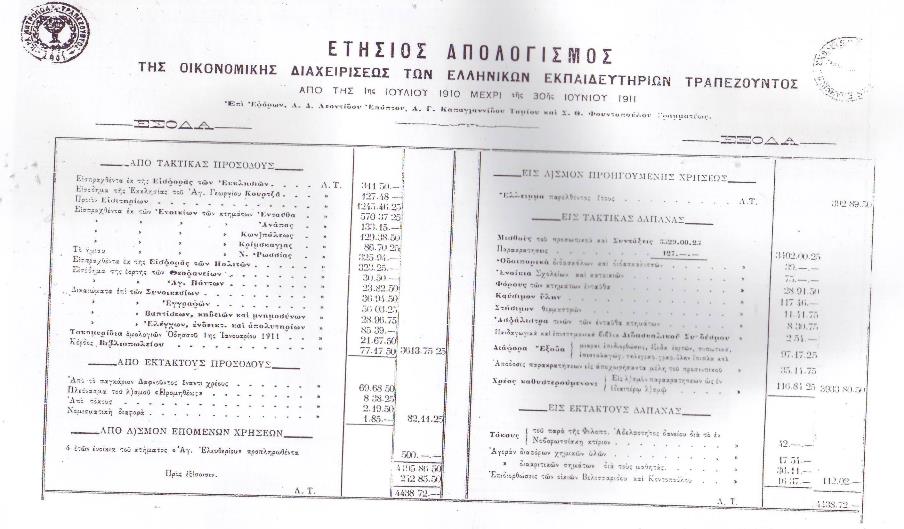 Ετήσιος απολογισμός της οικονομικής διαχειρίσεως των ελληνικών εκπαιδευτηρίων Τραπεζούντας / Годовой финансовый отчет греческих учебных заведении Трапезунды.
Εσωτερικό σχολείο στον Πόντο / Интернат в Понте
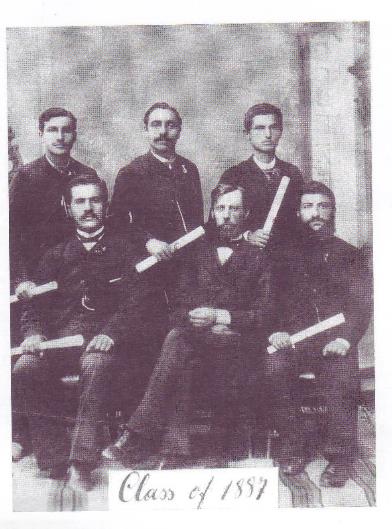 Τάξη του 1897 (κρίνοντας από την περιγραφή της κάρτας) / Класс 1897 года (судя по надписи)
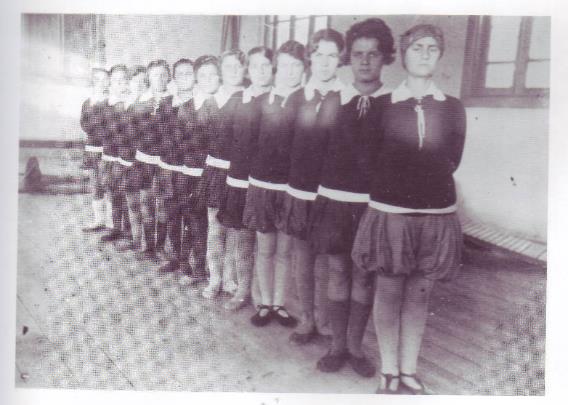 Το Παρθεναγωγείο της Τραπεζούντας  / Институт Благородных Девиц Трапезунды
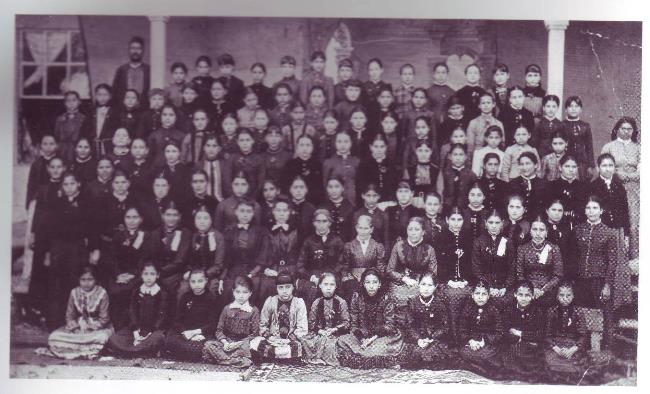 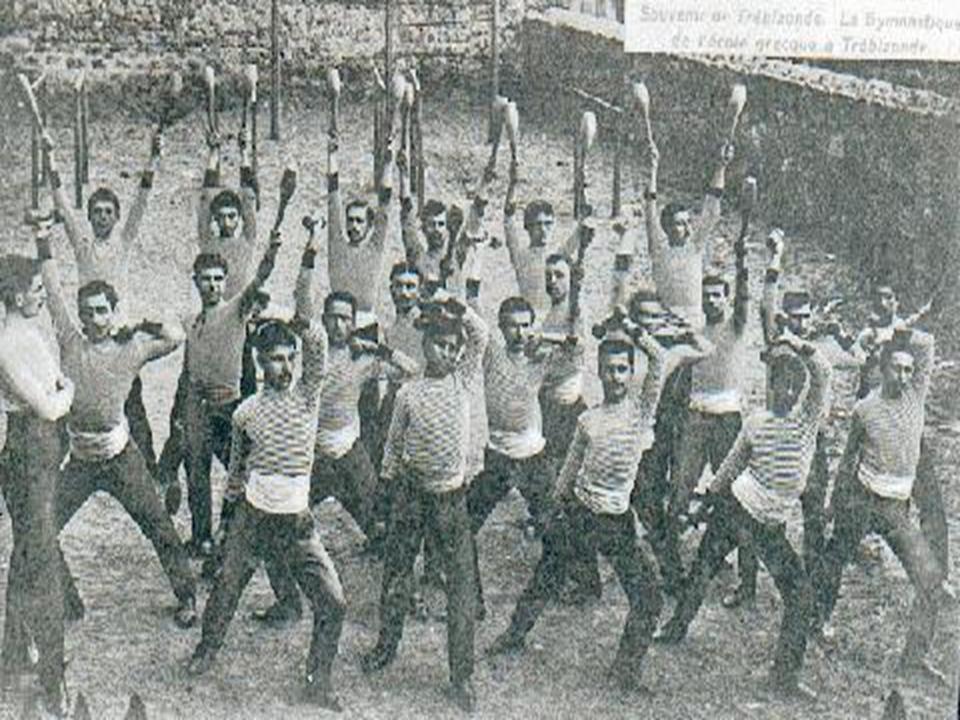 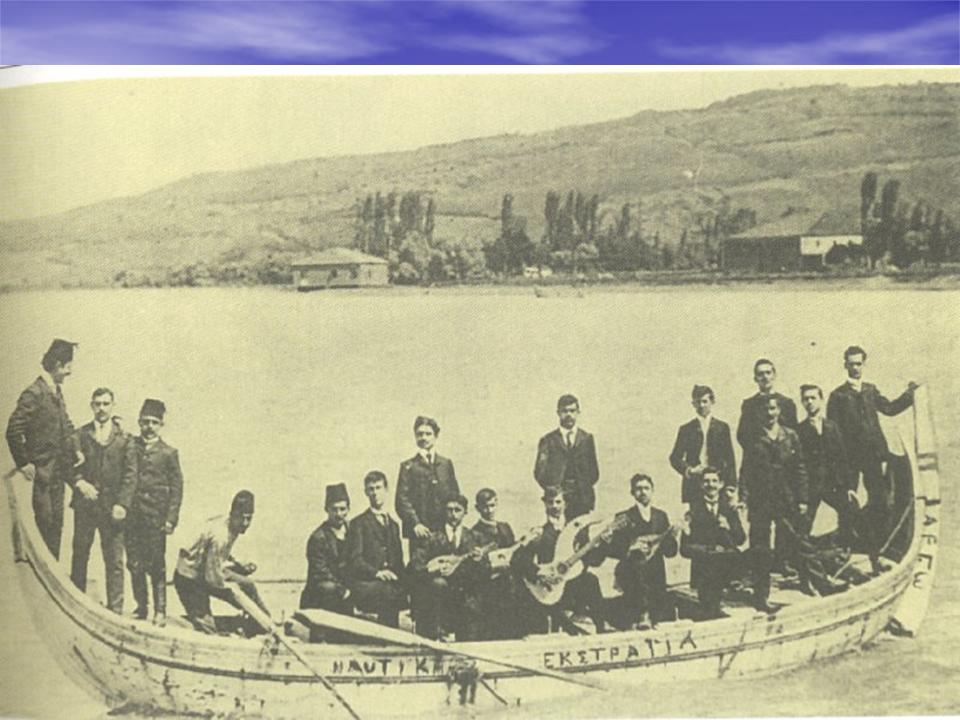 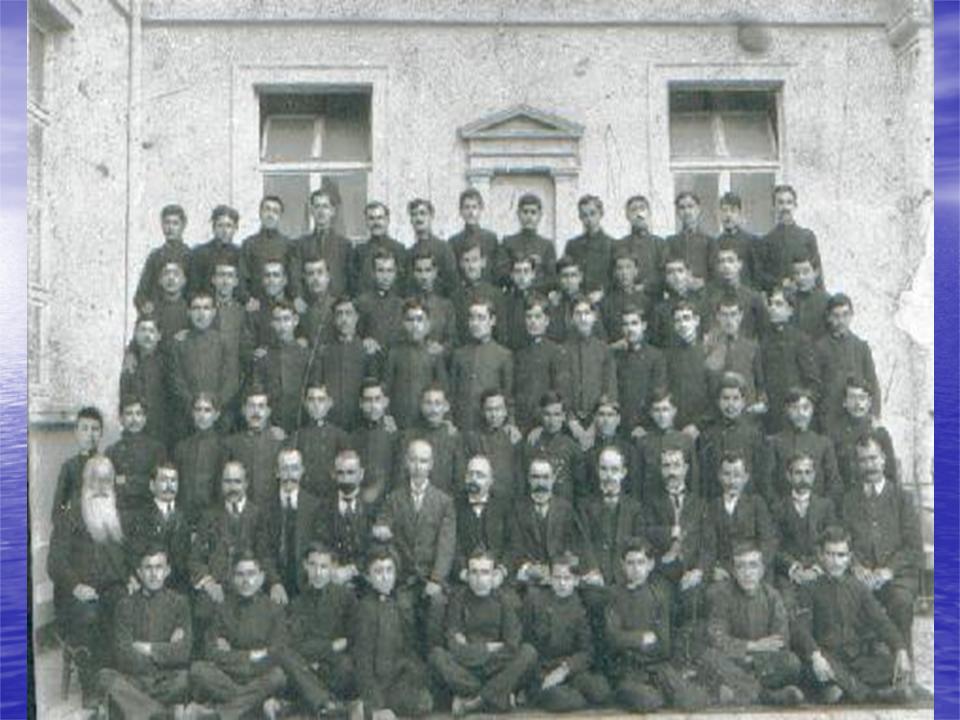 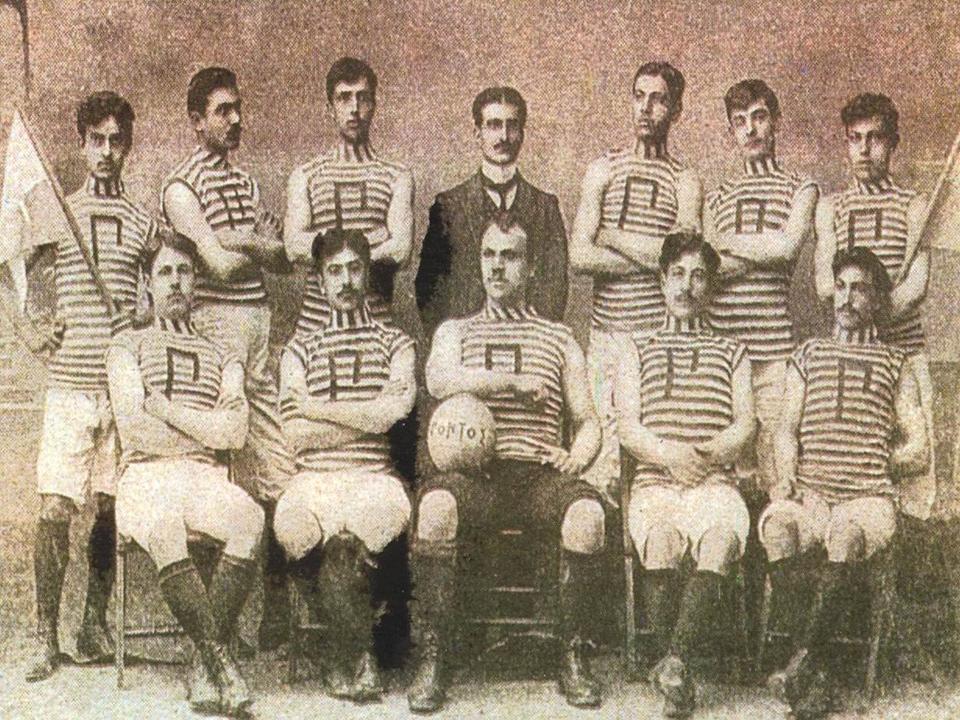 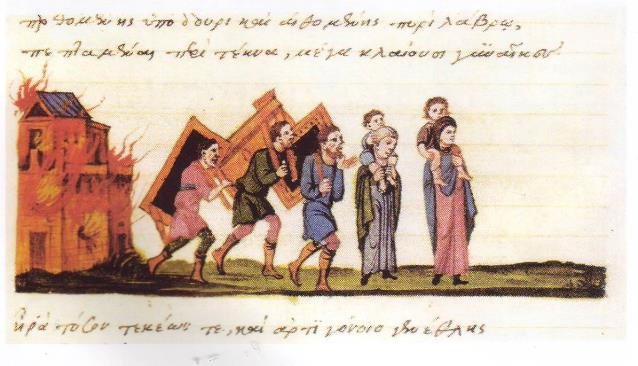 Μικρογραφία από χειρόγραφο που απεικονίζει το διωγμό των Ελλήνων του Πόντου από τους Οθωμανούς / Рукопись с изображением гонений греков Понта османами
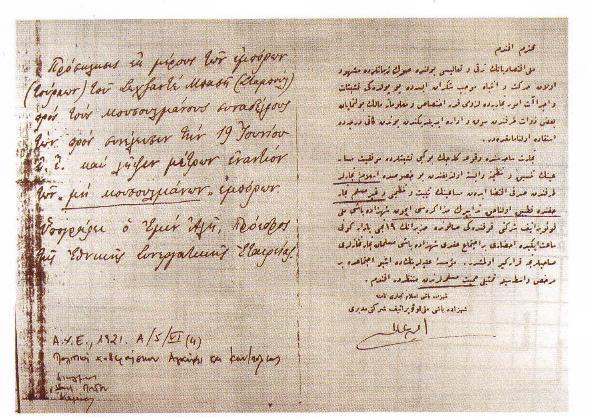 Καταγγελία των βιαιοτήτων και διωγμών στον Πόντο, χρονολογείται από 5/07/1921 και αποστέλλεται στις ελληνικές Αρχές της Κωνσταντινουπόλεως  / Письменная жалоба на гонения и притеснения в Понте, направленная греческим властям Константинополя (датируется 5 июня 1921г)
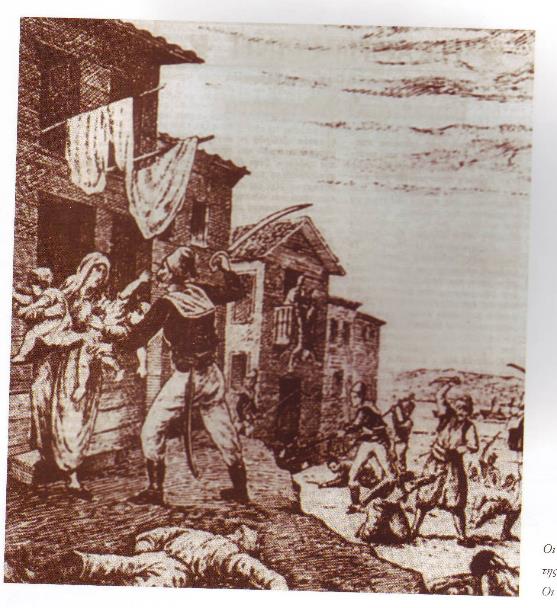 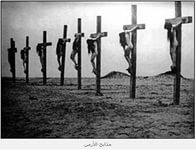 Οι διωγμοί του 1895 της Τραπεζούντας. Οι σφαγές των Αρμενίων / Гонения 1895 года в Трапезунде. Резня армян.
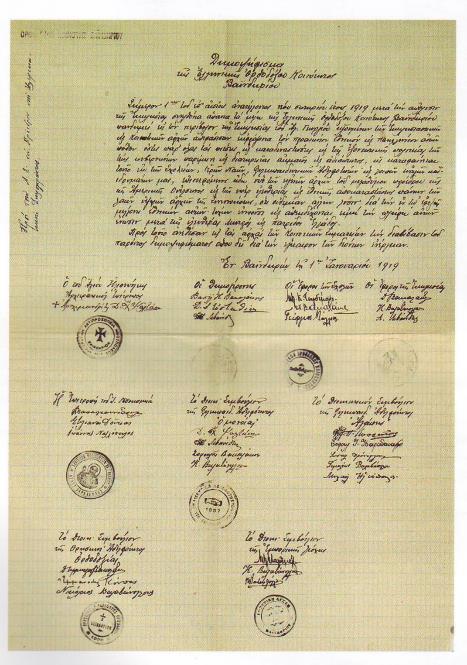 Καταγγελία των βιαιοτήτων και διωγμών στον Πόντο, χρονολογείται από 01.01.1919 /Письменная жалоба на гонения и притеснения в Понте (01 января 1919г)
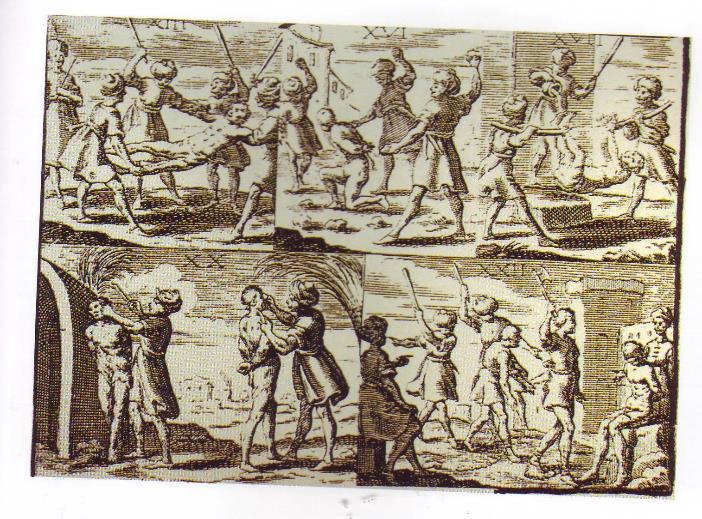 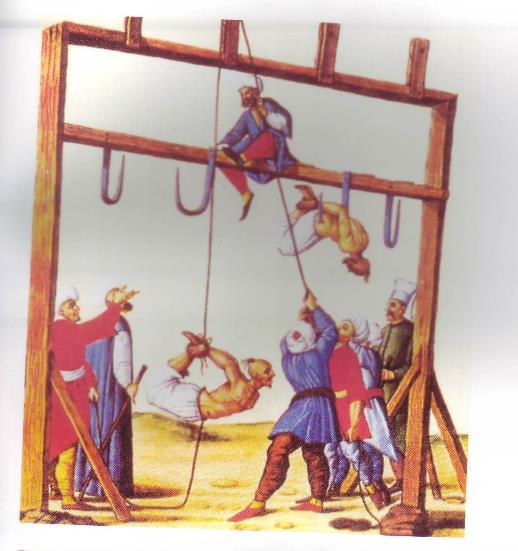 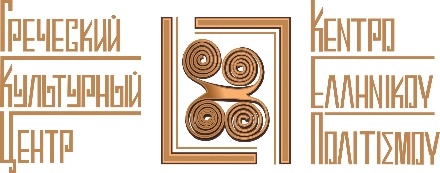